Bimbingan Pemustaka & literasi Informasi
Perkenalkan… Saya, Yuli Maryani…

Saat ini Saya bekerja sebagai Pustakawan pada  Perpustakaan Nasional RI, pekerjaan utama saya  dan Tim memberikan bimbingan pengguna/ Pendidikan pemustaka  Baik secara online maupun onsite…

Saya dapat dihubungi di 08128478154

Saat ini saya tinggal Ragunan – Jakarta Selatan

Kebetulan saya lahir di Bengkulu 50 thn yang lalu tepatnya 11 Juli 1971

Dan saya sangat suka olah raga ..
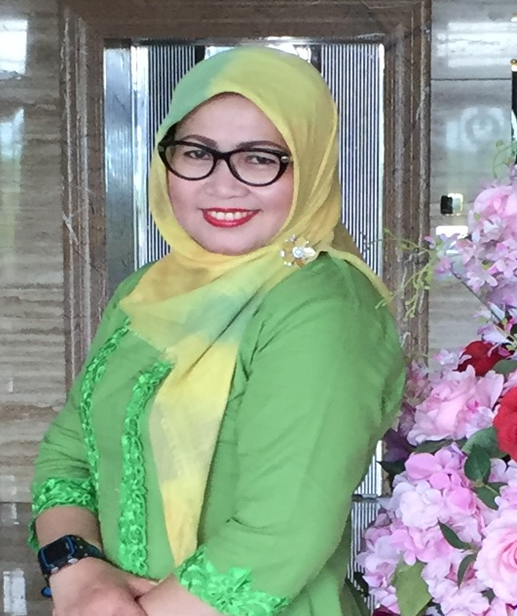 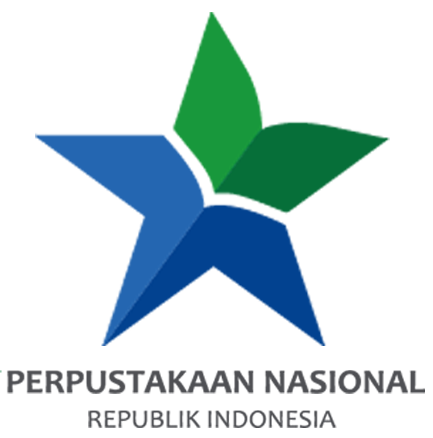 Penelusuran Referensi melalui  E-Resources Perpustakaan Nasional RI
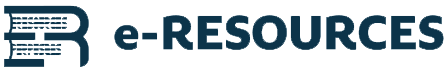 Disampaikan pada User Education bagi  Mahasiswa Baru UIN Fatmawati Prov. Bengkulu
Jum’at, 17 September 2021
Yuk Mulai!
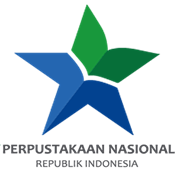 Yang Akan Kita Bahas
01
Kenalan
02
Koleksi
03
Langgan
Apa itu e-Resources?
Koleksi apa saja yang tersedia?
Subjek apa saja yang dilanggan?
Telusur
Fitur
Sayonara!
04
05
06
Bagaimana mencari sumber subjek ekonomi, keuangan, dan bisnis syariah?
Fitur apa saja yang ada di e-resources?
Rekap materi yang dibahas
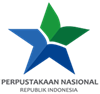 Tapi sebelumnya….
1
Kenalan dengan koleksi Digital Perpusnas yang Lain
2
Keanggotaan Perpustakaan Nasional
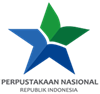 Selain E-Resources…
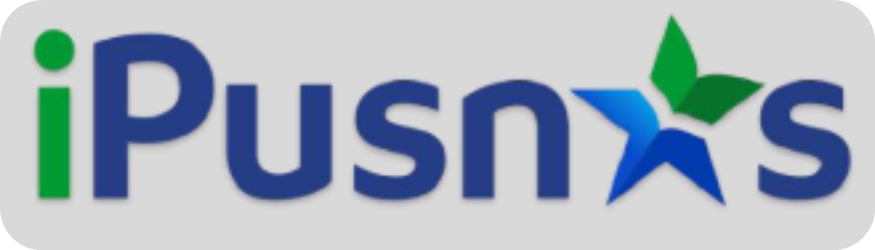 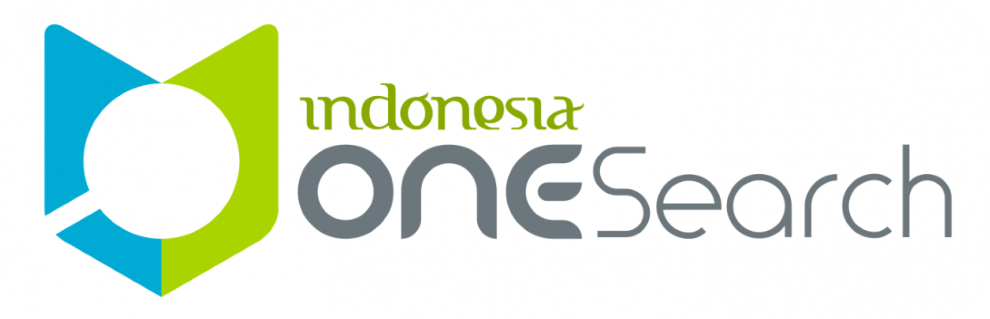 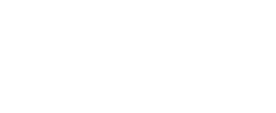 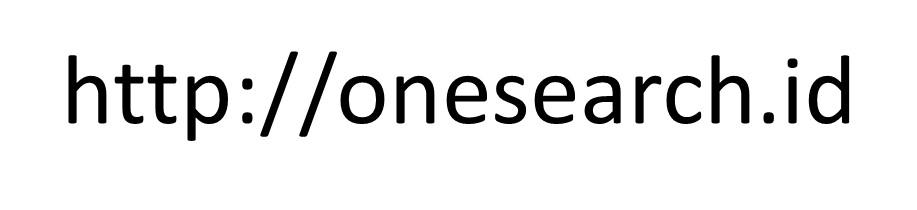 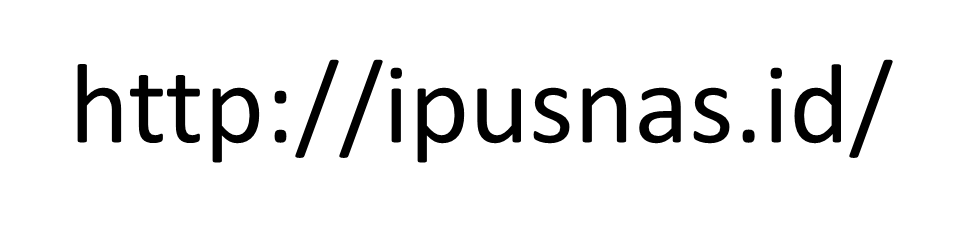 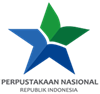 Atau….
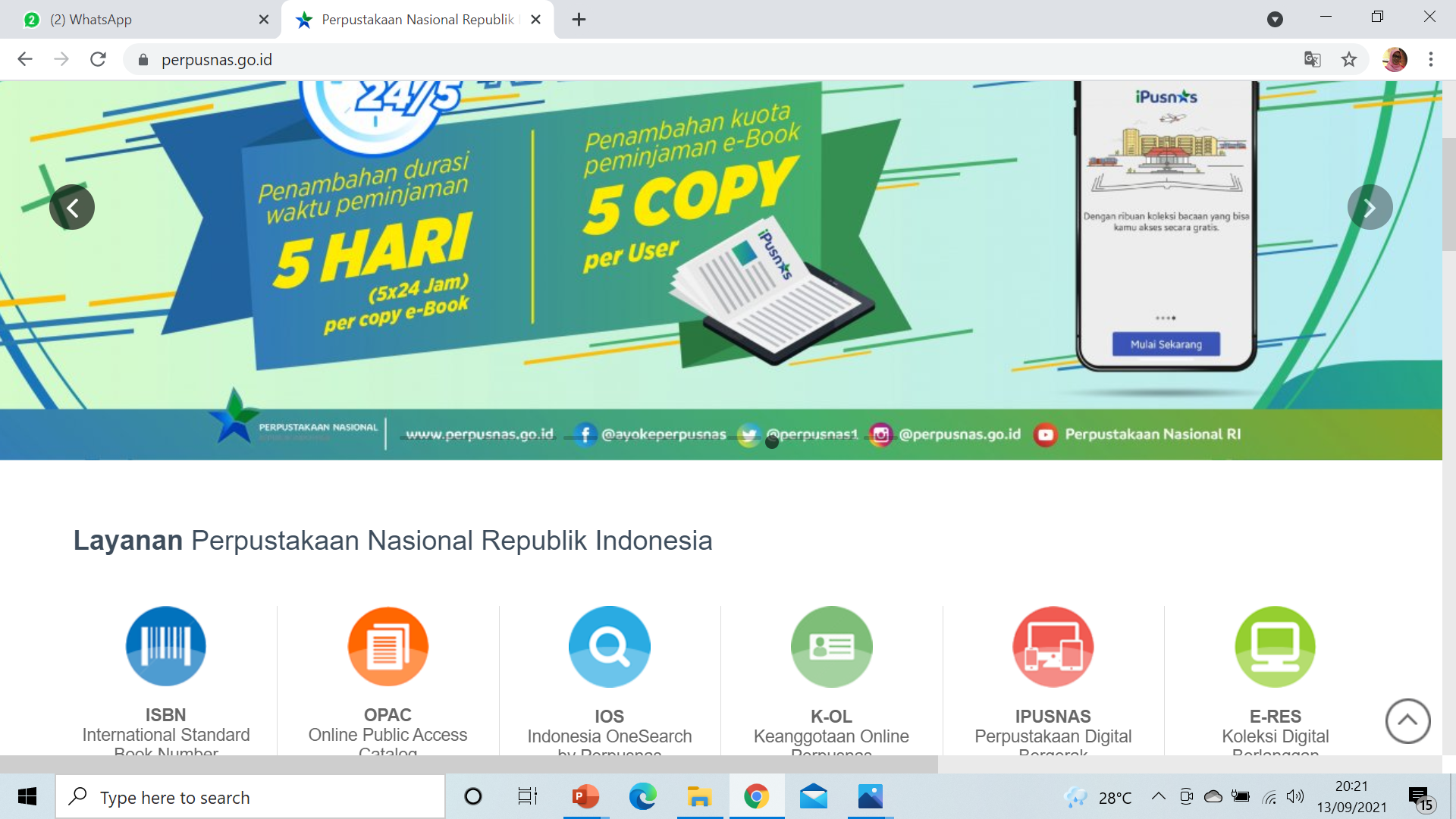 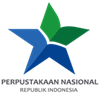 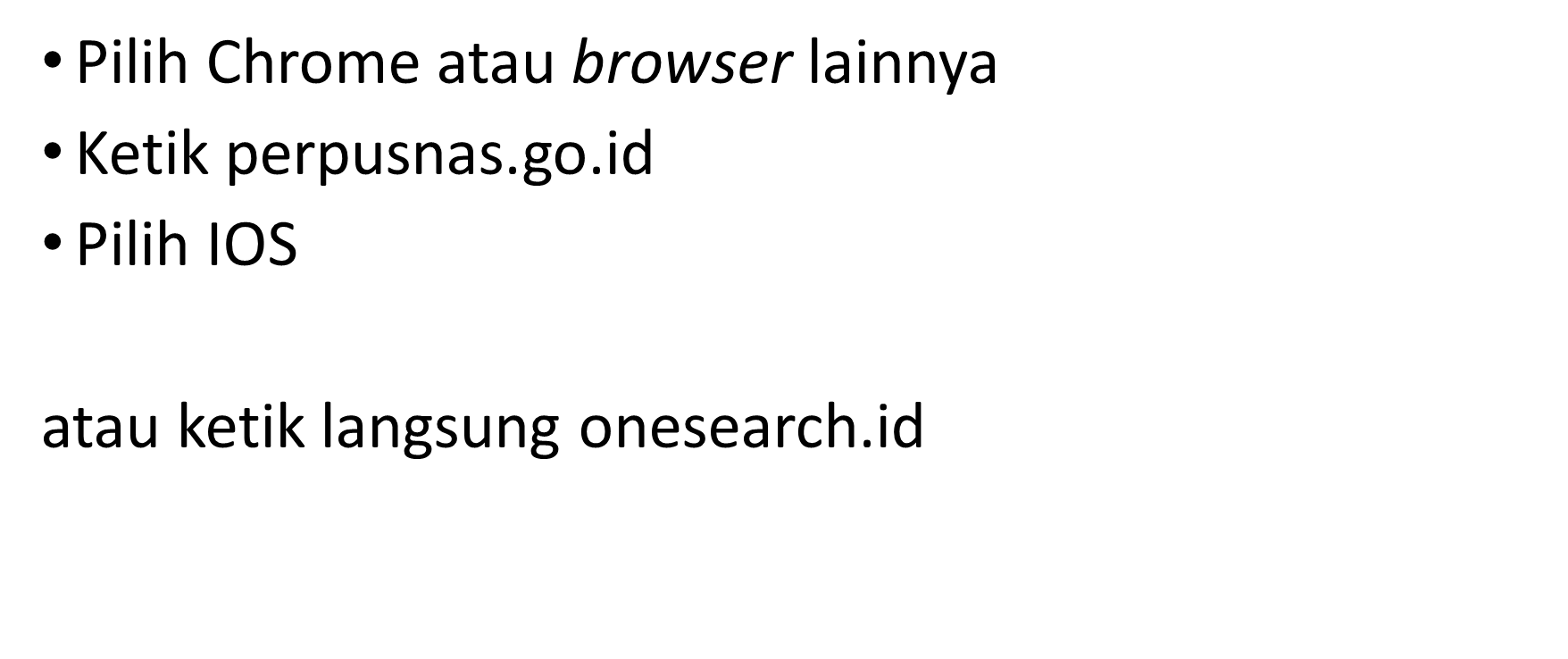 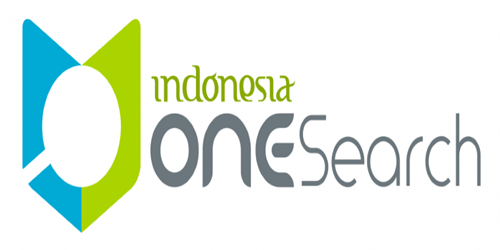 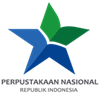 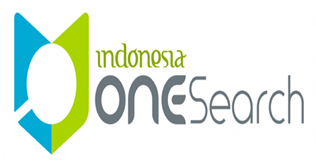 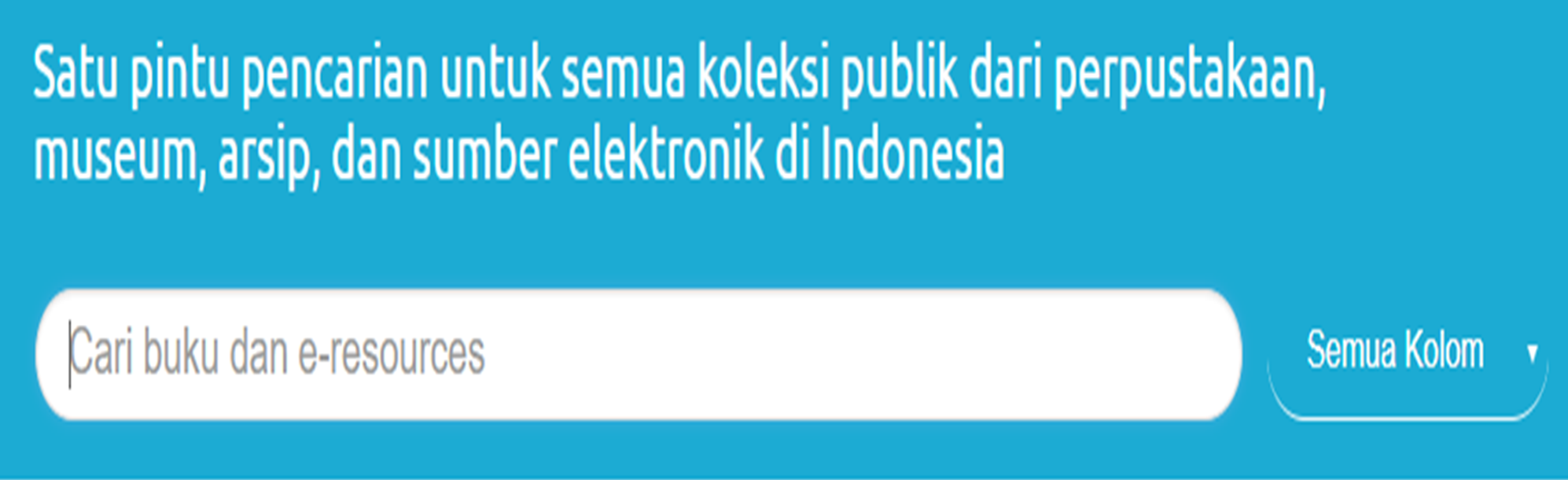 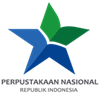 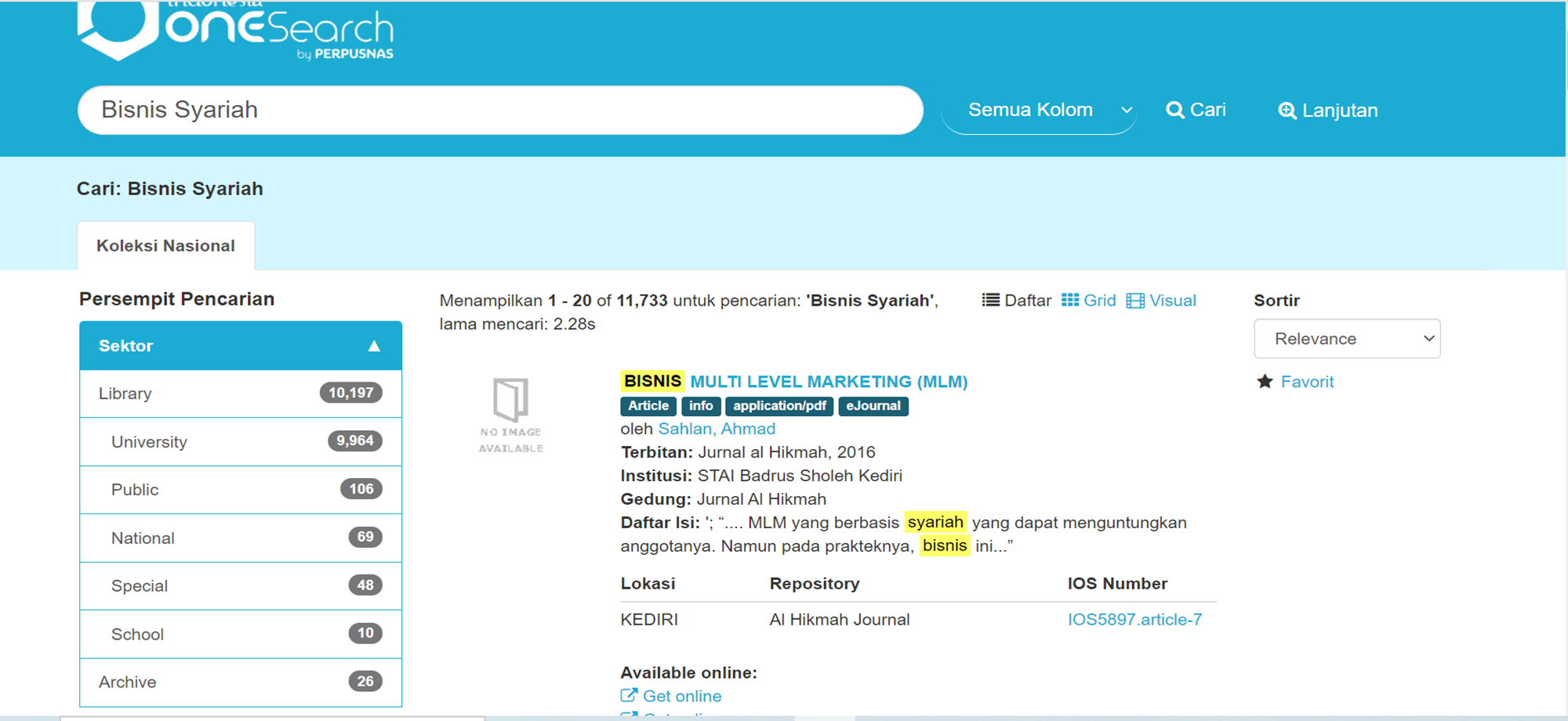 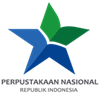 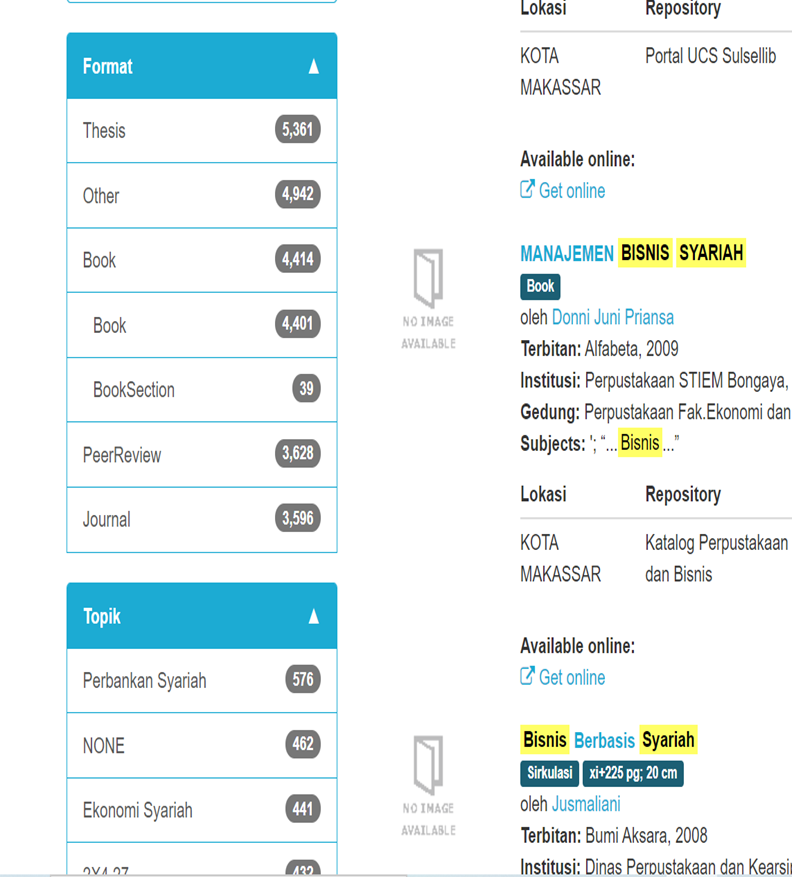 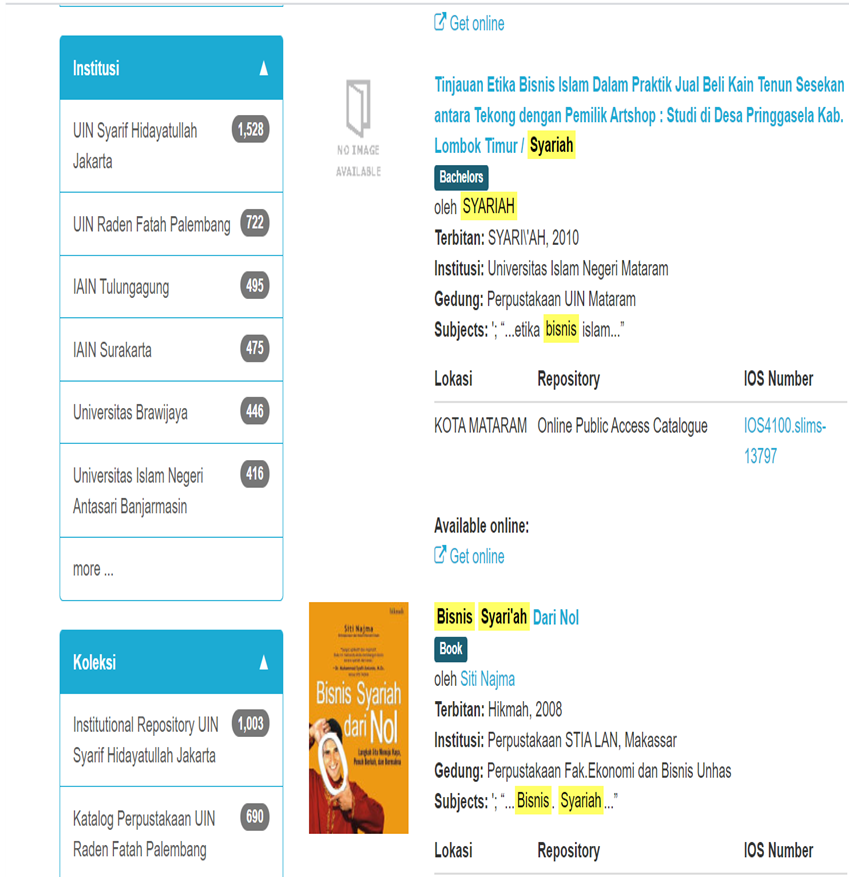 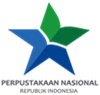 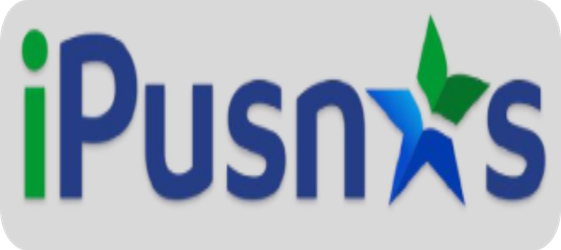 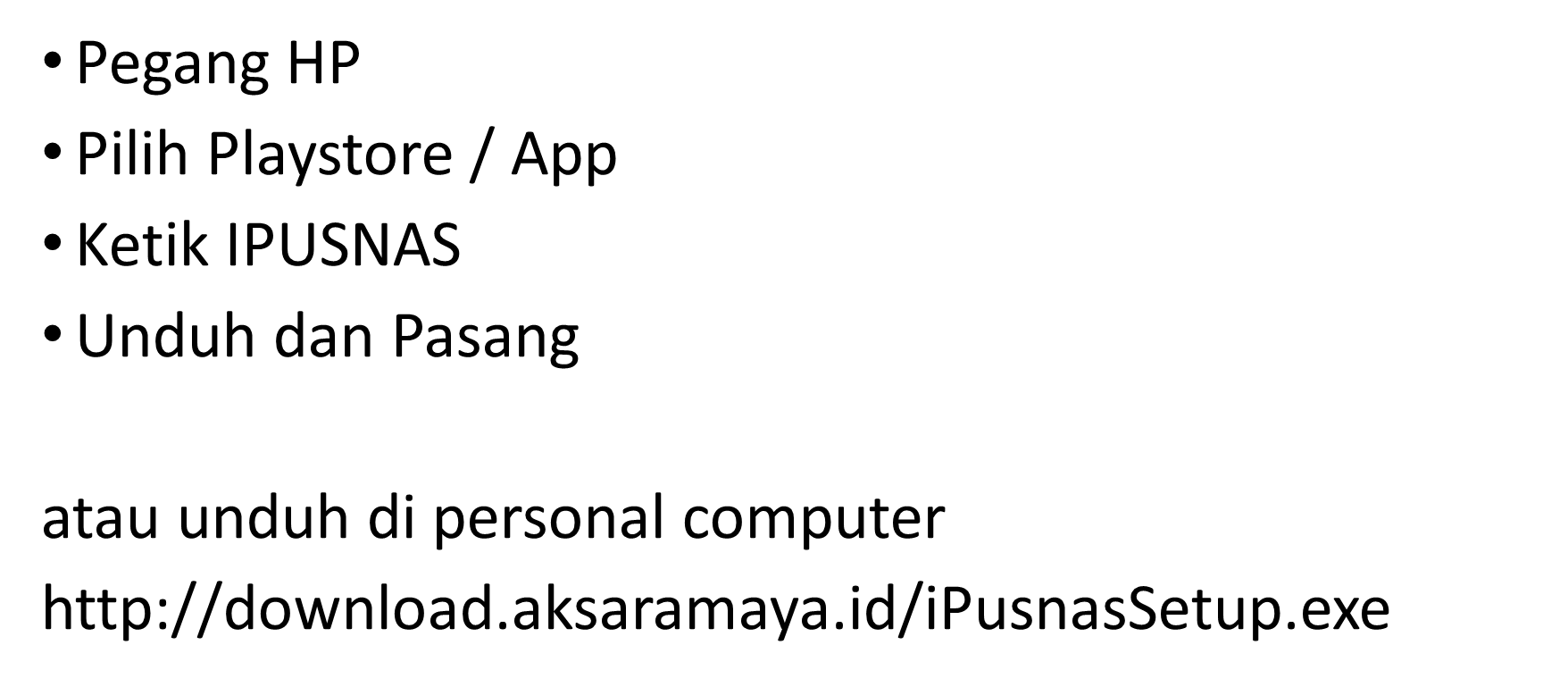 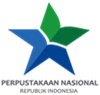 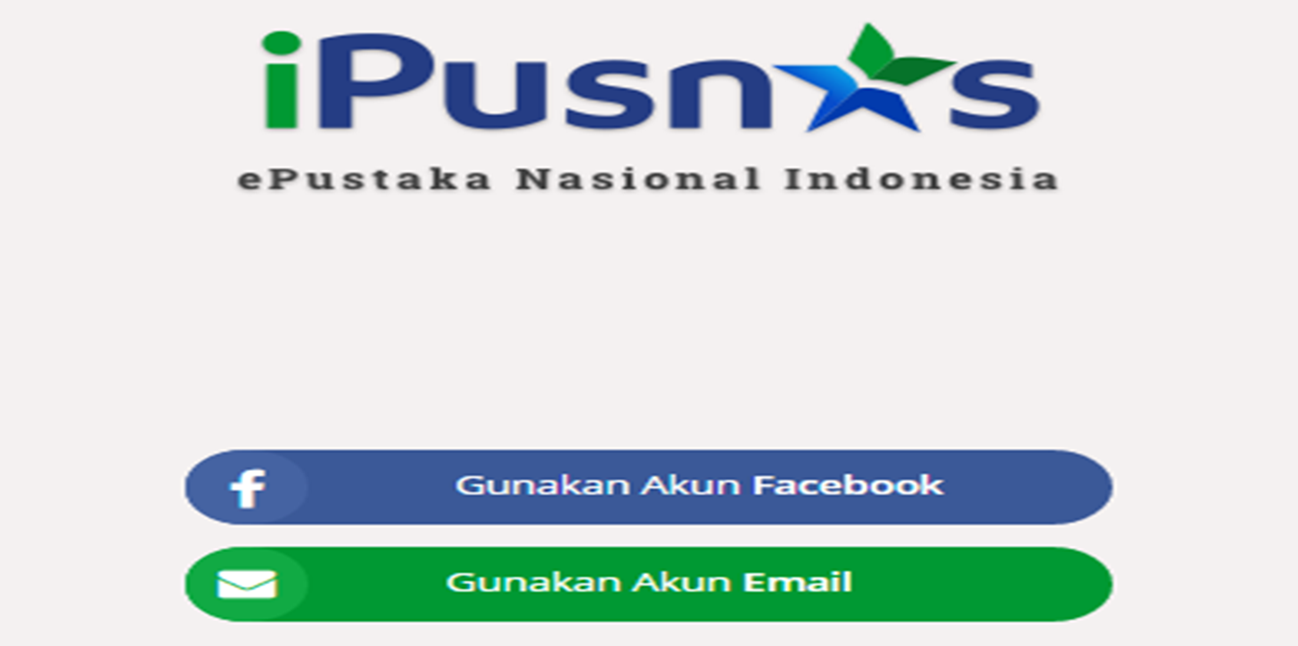 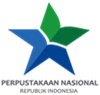 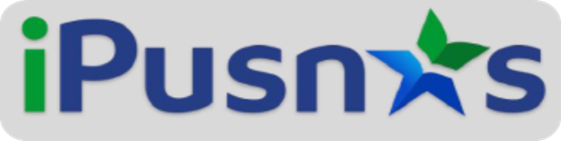 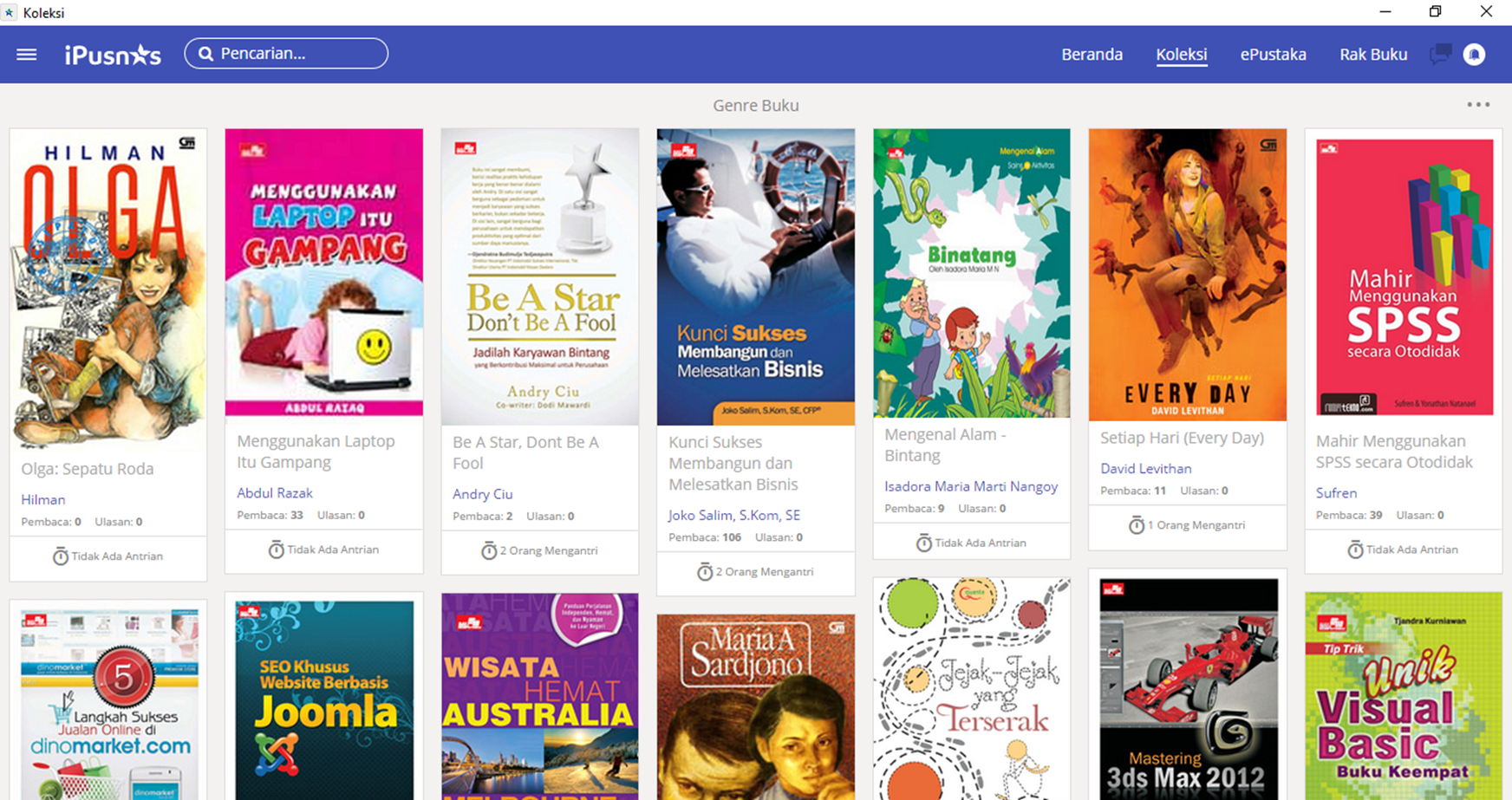 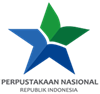 Keanggotaan….
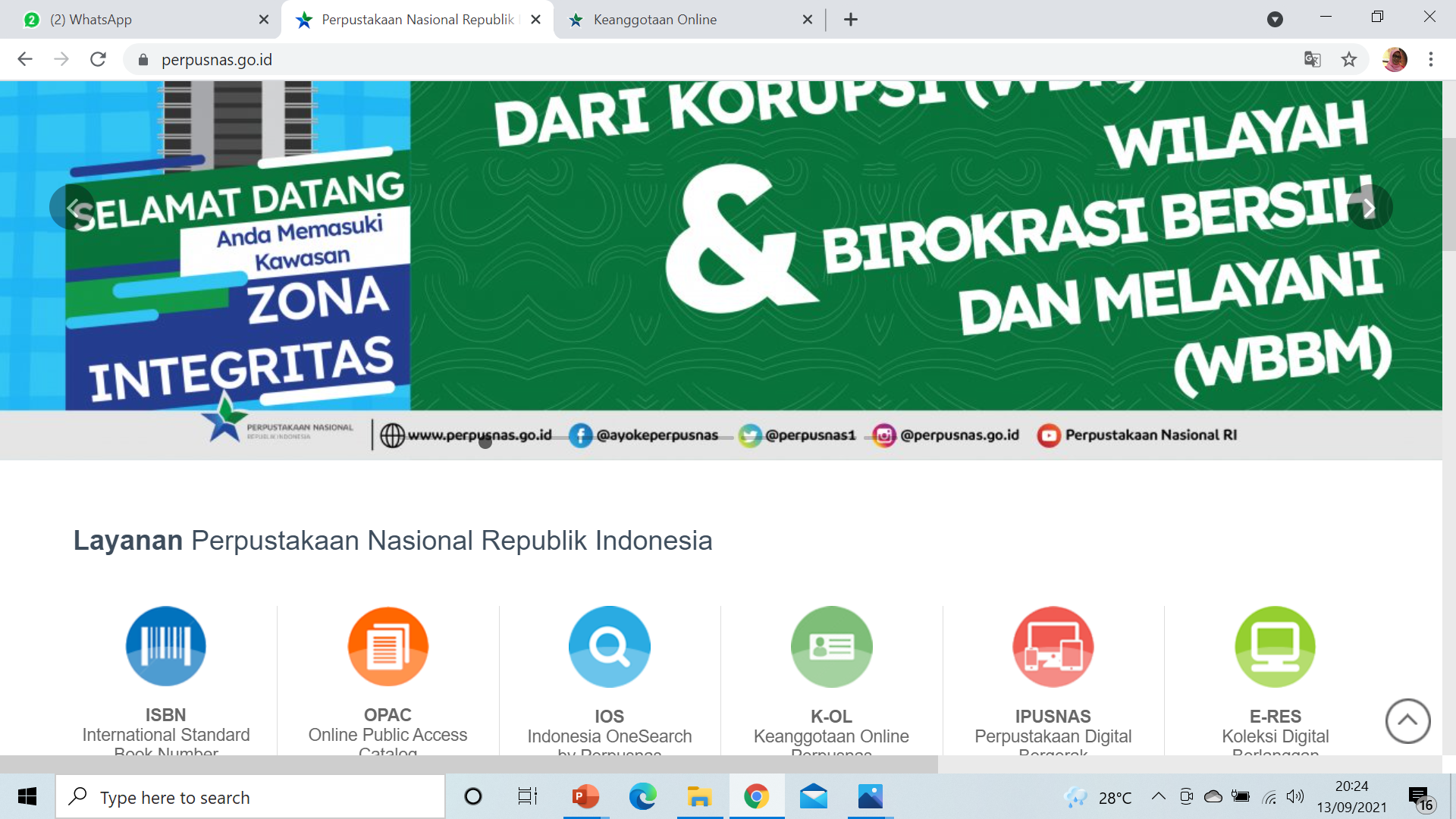 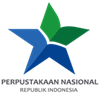 Mendaftar Anggota
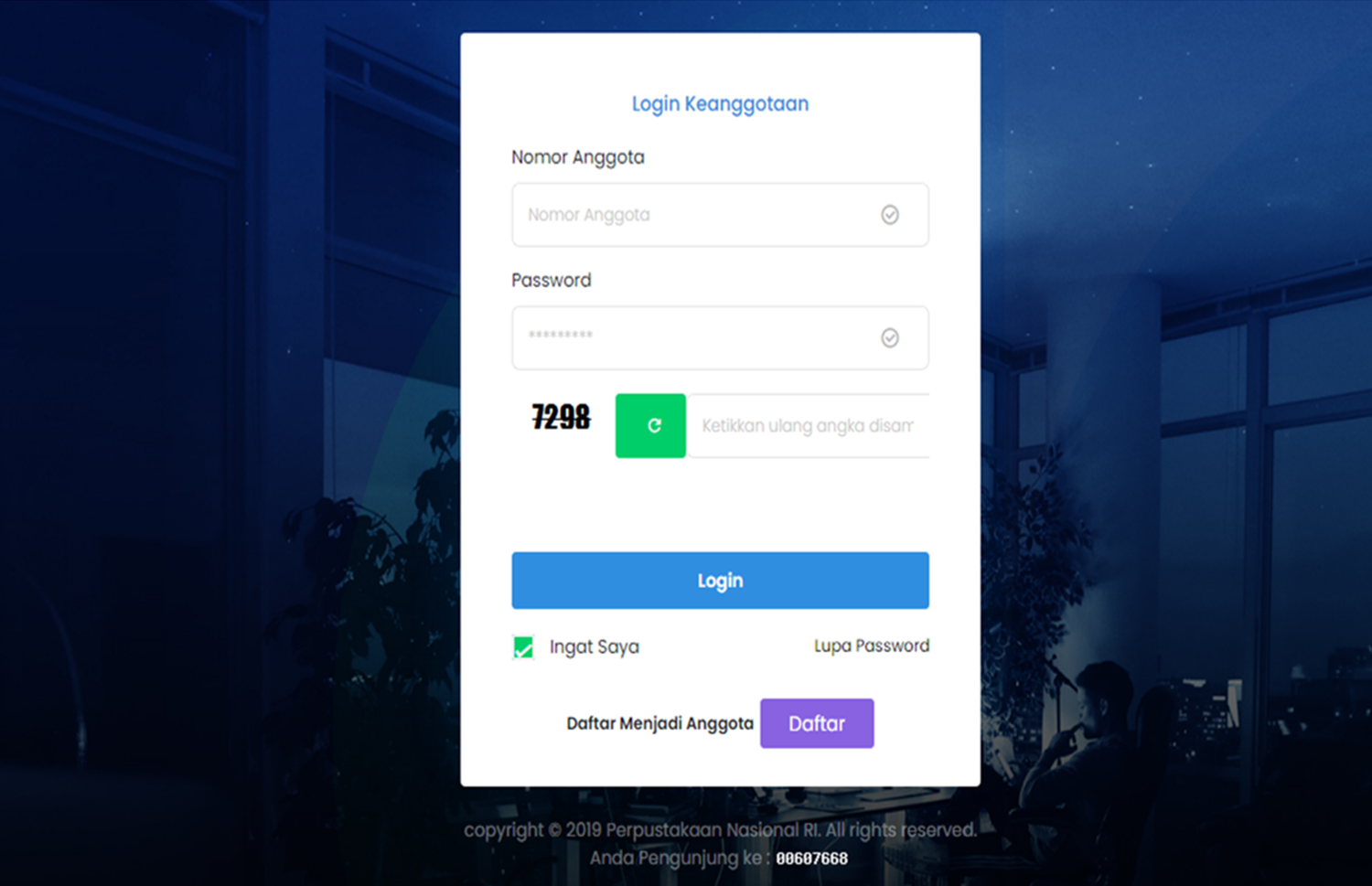 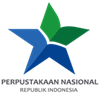 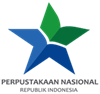 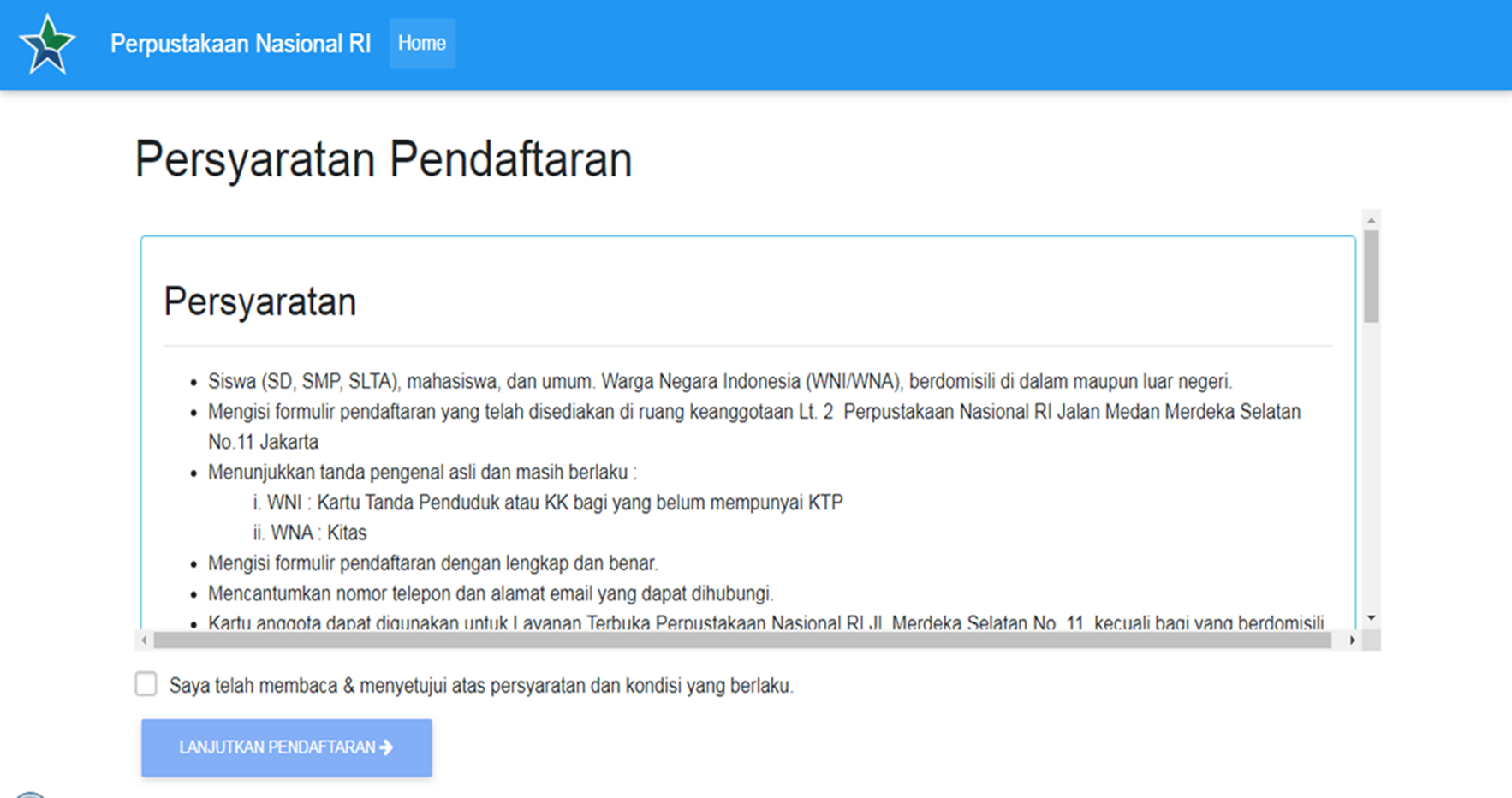 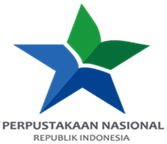 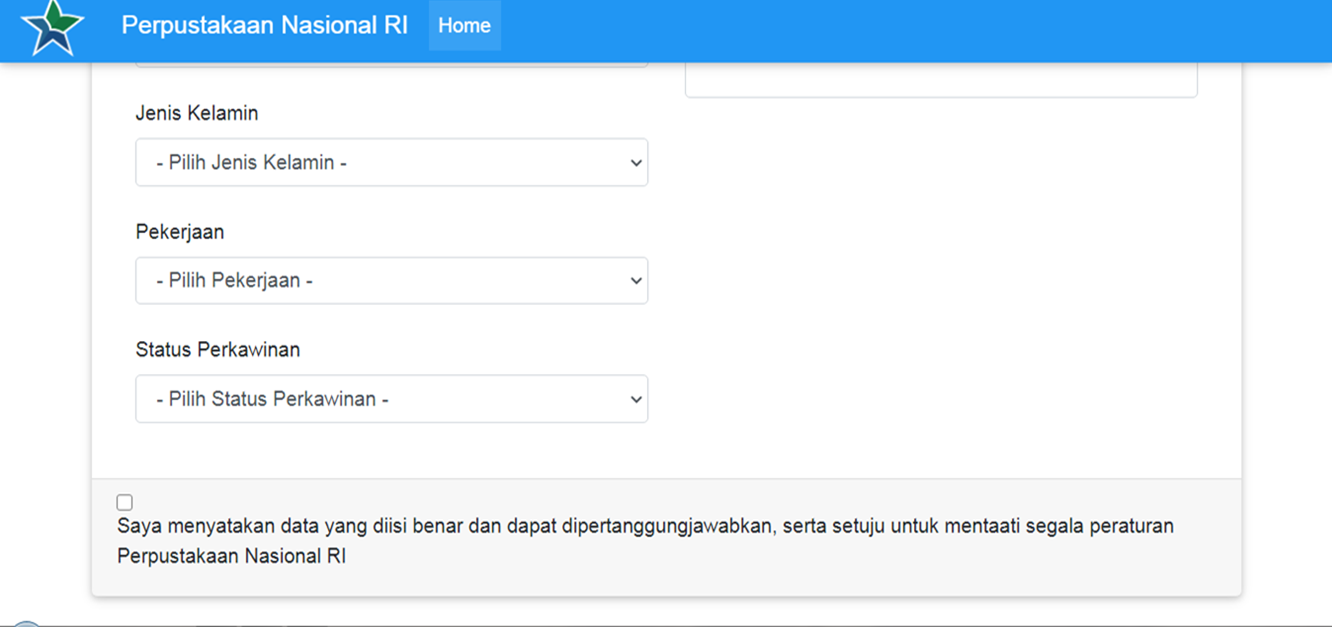 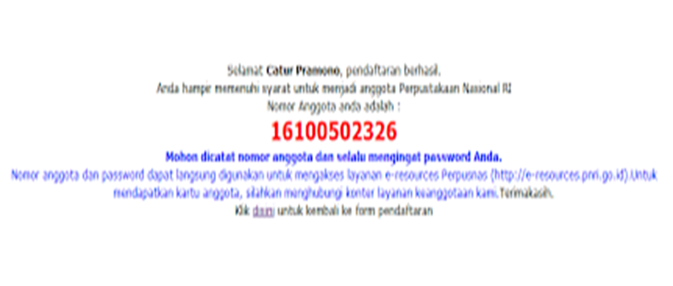 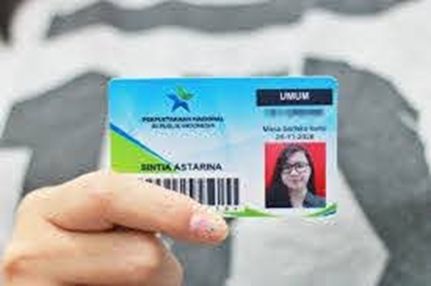 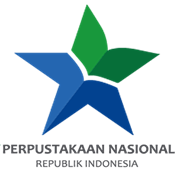 Apa itu e-Resources Perpusnas RI?
Portal berbagai bahan perpustakaan digital online (e-Resources) seperti jurnal , ebook, dan karya-karya referensi online lainnya yang dilanggan oleh Perpusnas RI
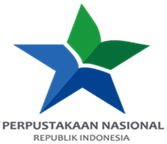 Terus Apa Bedanya dengan iPusnas dan IOS ?
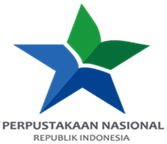 Tampilan Portal e-Resources
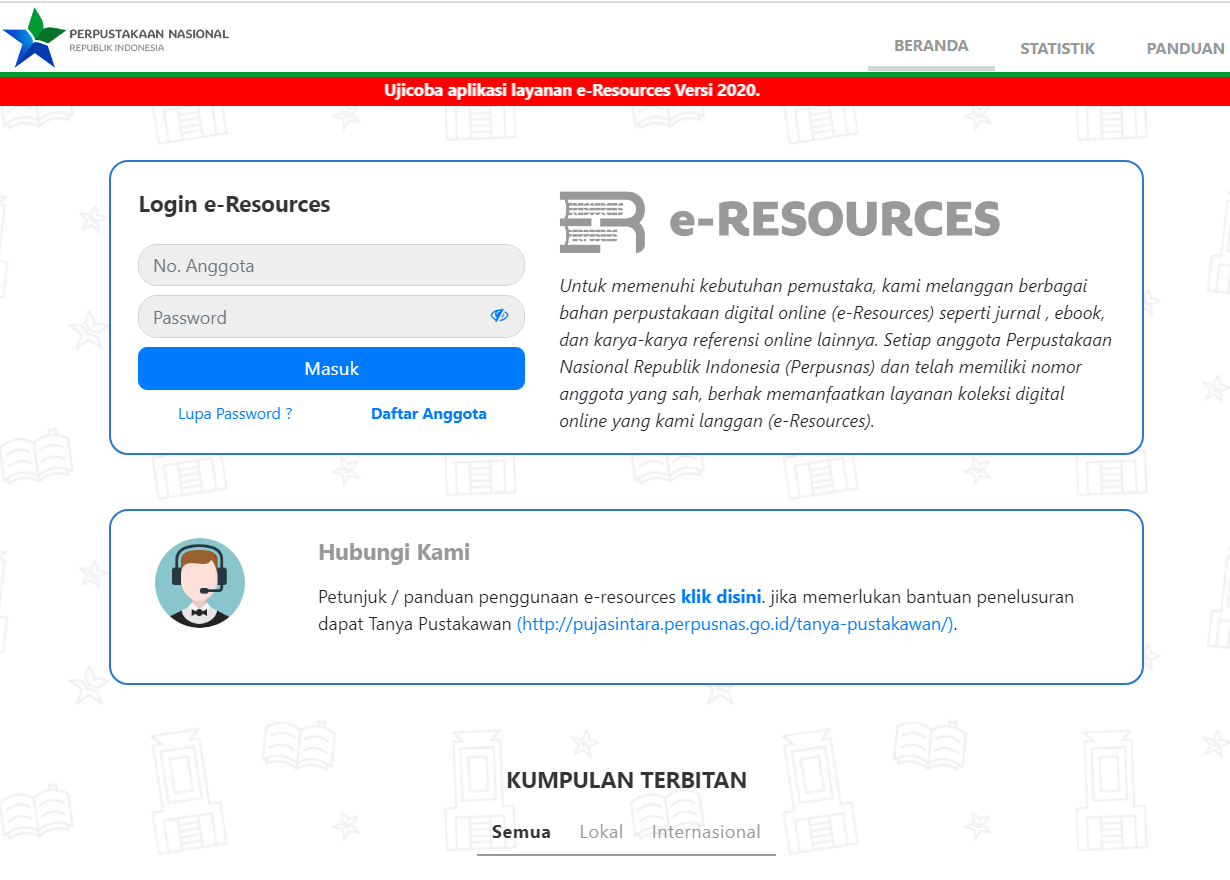 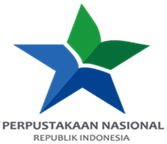 Koleksi
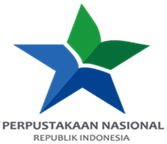 Koleksi
Jenis koleksi yang tersedia di e-Resources
e-Book
e-Jurnal
Video
Audio
Tesis/Disertasi
Majalah
Reports
Berita
Patens, etc
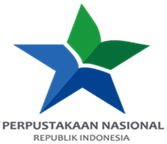 Jumlah Koleksi (2021)
691.334
Judul / Eksemplar
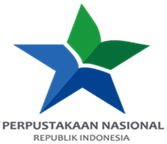 Provider / Penyedia
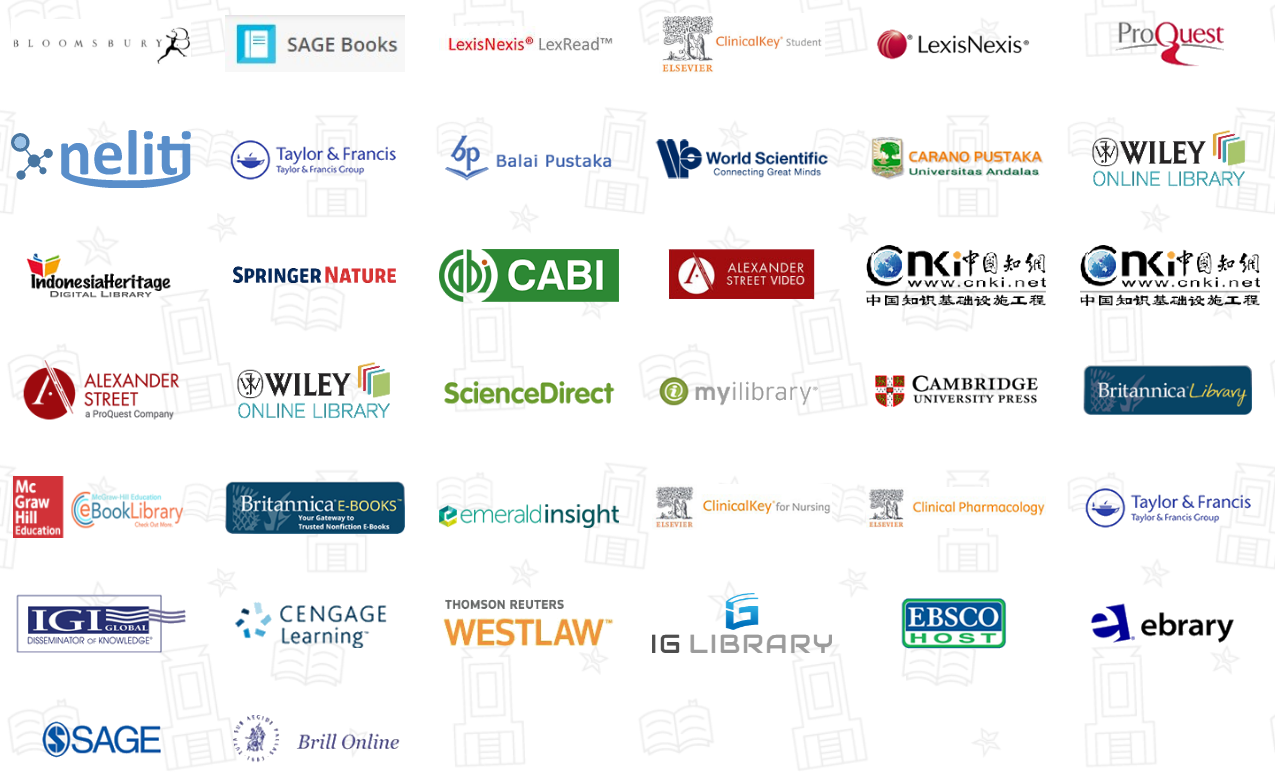 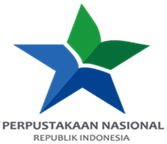 Langgan
Subjek yang dilanggan di e-resources
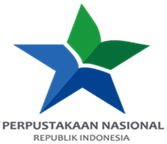 Subjek yang Dilanggan
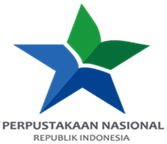 Subjek yang Dilanggan (2)
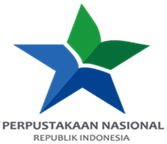 Subjek yang Dilanggan (3)
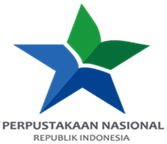 Telusur
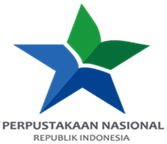 Cara Menelusur Koleksi e-Resources
Kolom Pencarian
Akses Provider
Gunakan kolom pencarian setelah login di e-resources
Akses langsung ke provider / penyedia koleksi e-resources
(jika spesifik ingin pada terbitan provider tertentu)
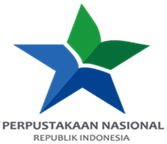 Menggunakan Kolom Pencarian
Login di e-resources.perpusnas.go.id
Isi kata kunci pada kolom pencarian
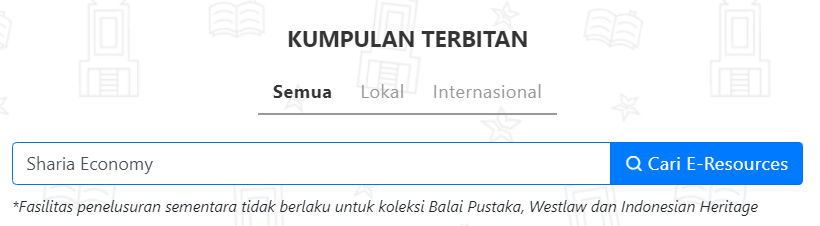 Klik Cari E-Resources
Tab baru dan hasil pencarian akan muncul
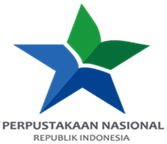 Menggunakan Kolom Pencarian (2)
Hasil pencarian muncul untuk kata kunci “Sharia Economy”
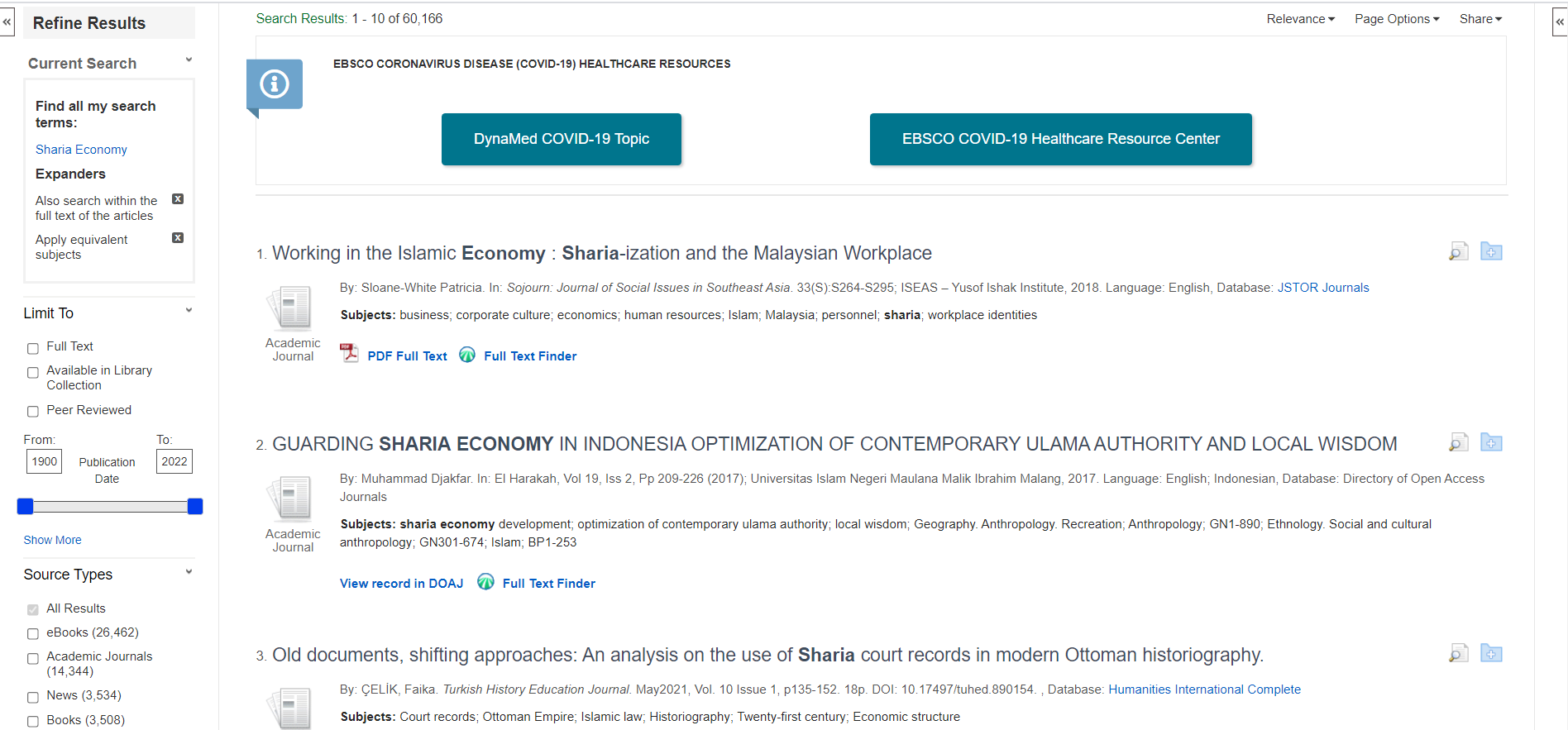 Tidak semua hasil pencarian dilanggan oleh Perpusnas
Koleksi yang dilanggan tertera PDF Full Text, EPUB Full Text, HTML Full Text
Koleksi open source (jurnal) tertera View record in DOAJ
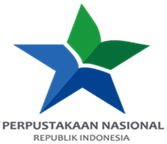 Menggunakan Kolom Pencarian (3)
Untuk memudahkan pencarian, lihat pada kolom sebelah kiri Refine Results
Bisa memilih tampilan hasil pencarian yang hanya dilanggan / bisa diakses Full Text, caranya lihat pada bagian Limit To kemudian pilih Full Text
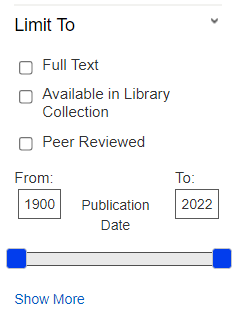 Pada bagian Limit To juga bisa disesuaikan tahun terbitan pada hasil pencarian yang diinginkan dengan mengisi kolom From dan To atau dengan menggeser garis dibawah yang berwarna biru
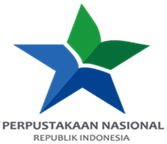 Menggunakan Kolom Pencarian (4)
Jika memiliki jenis sumber yang spesifik, bisa pilih di bagian Source Types
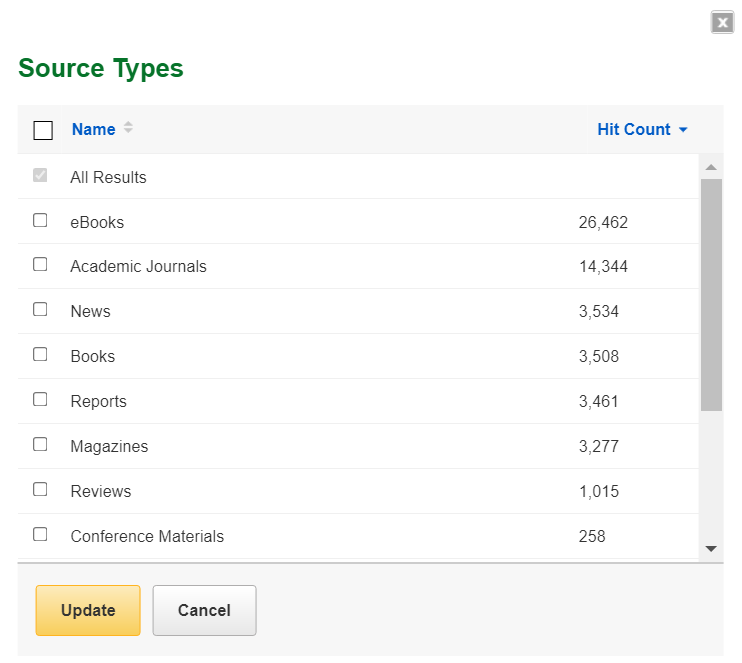 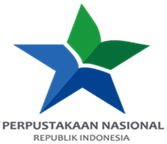 Akses Langsung via Provider
Login di e-resources.perpusnas.go.id
Pilih Provider yang dituju, contoh Cambridge University Press
Klik pada Tautan
Muncul Tab baru yang menuju ke provider yang dipilih
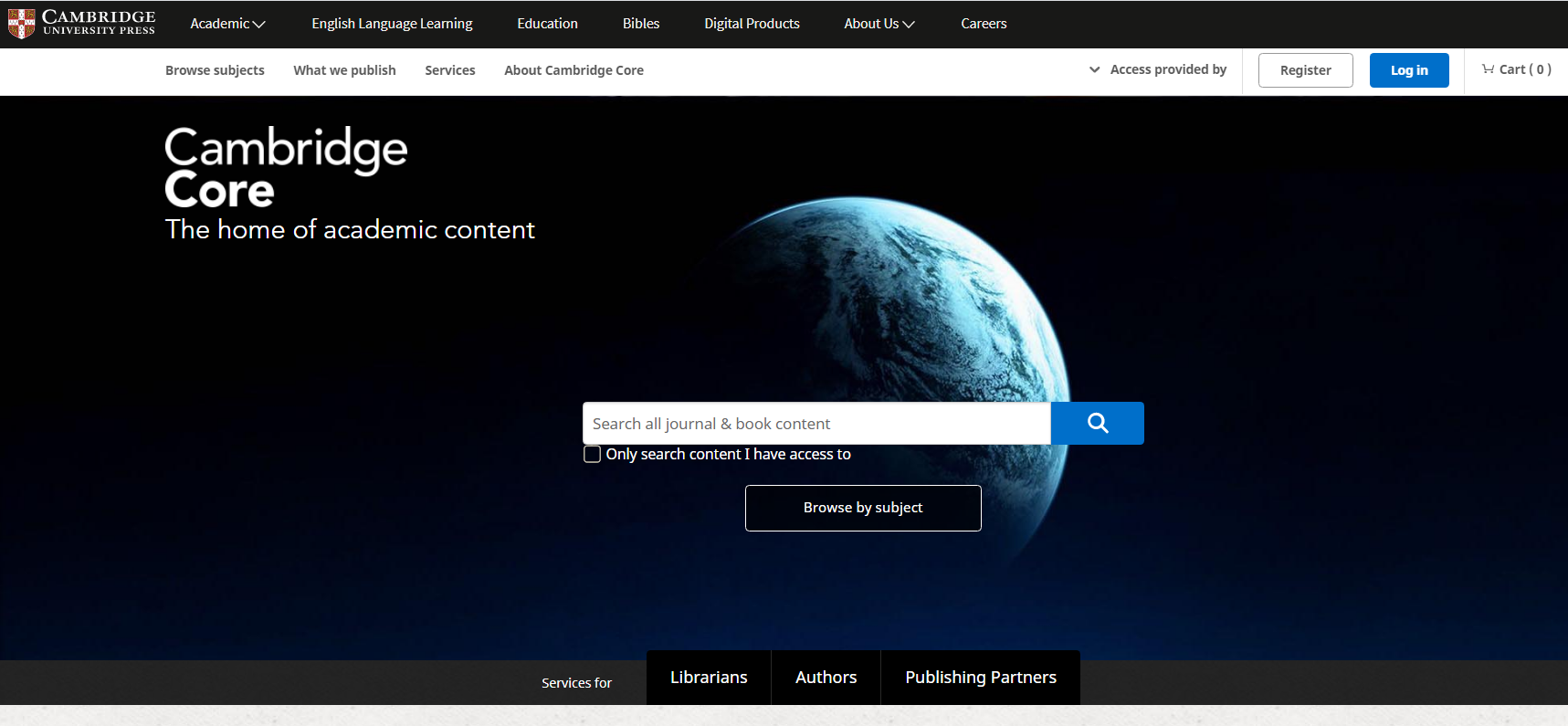 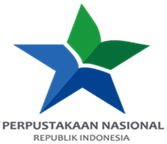 Akses Langsung via Provider (2)
Ketik kata kunci yang dicari pada kolom pencarian, contoh Islamic Finance
Berikan checklist ☑ pada Only search content I have access to
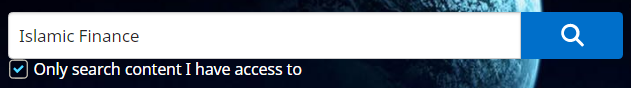 Klik pada logo kaca pembesar
Hasil pencarian akan tampil
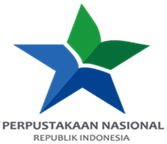 Akses Langsung via Provider (3)
Tampilan hasil pencarian seperti dibawah ini
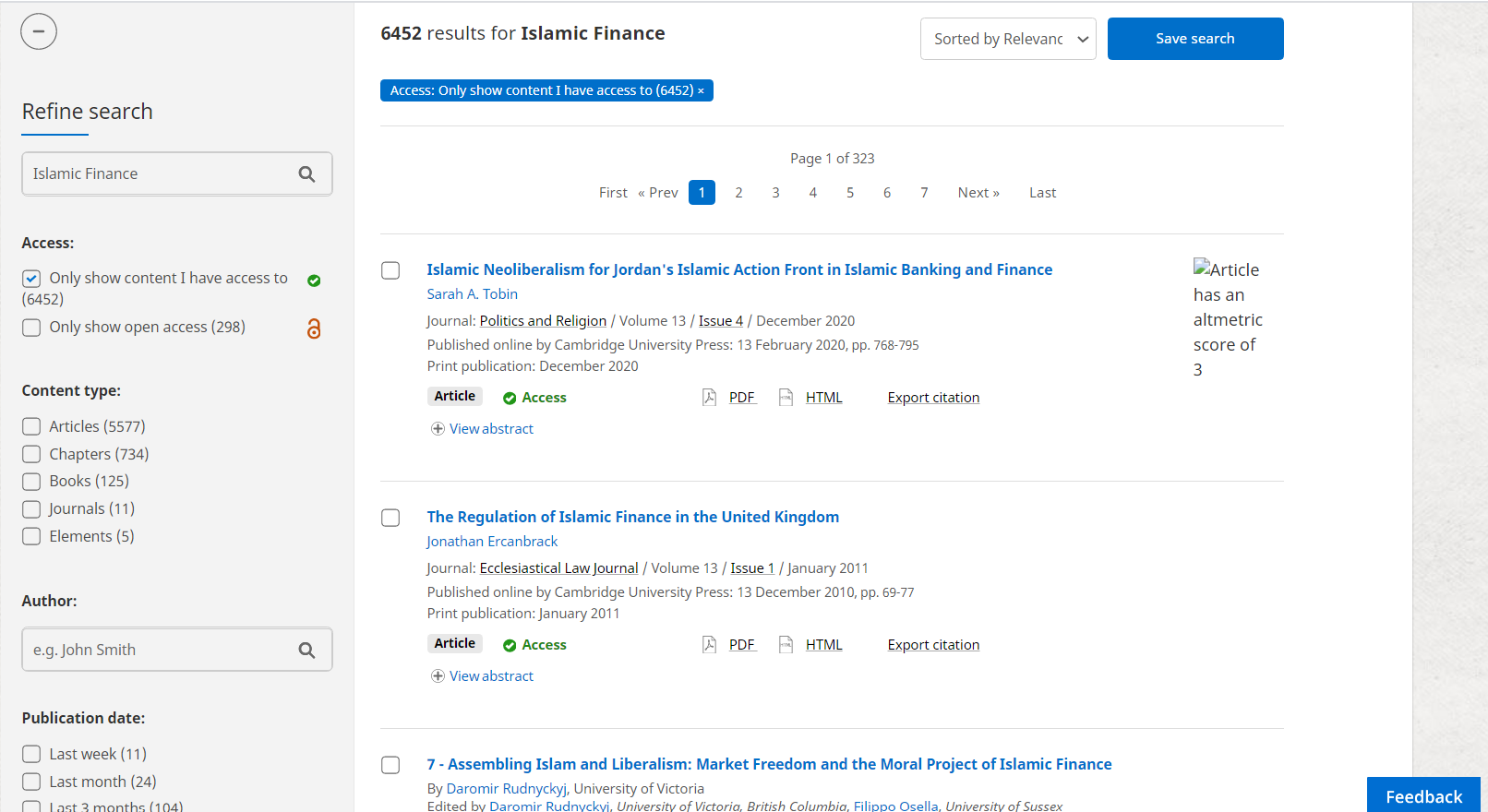 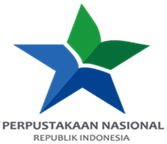 Akses Langsung via Provider (4)
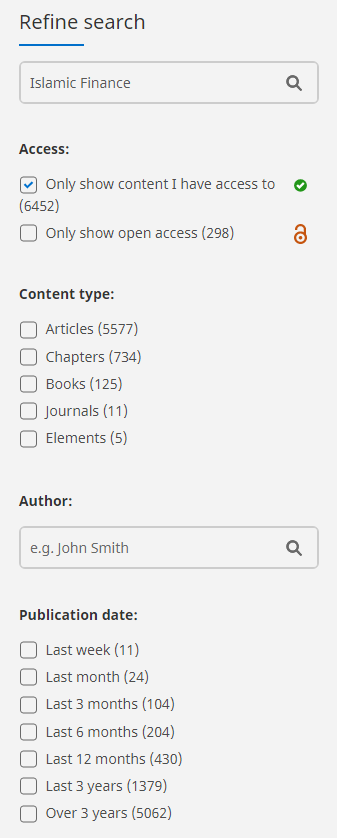 Hasil pencarian dapat lebih spesifik dengan menggunakan Refine Search
Bisa pilih Access, Content Type, Author, Publication Date, Subject, dll
Cara pencarian spesifik dari setiap provider berbeda, tapi prinsipnya sama
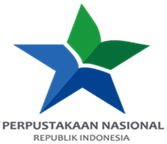 Fitur
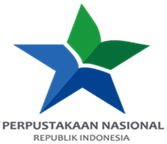 Boolean Operators
Pencarian koleksi di e-resources mendukung Boolean Operators seperti AND, OR, dan  NOT

AND menggabungkan istilah pencarian sehingga setiap hasil pencarian berisi semua istilah
OR menggabungkan istilah pencarian sehingga setiap hasil pencarian berisi setidaknya satu istilah
NOT mengecualikan istilah sehingga setiap hasil pencarian tidak mengandung istilah apa pun yang mengikutinya
Bahan bacaan:
https://connect.ebsco.com/s/article/Searching-with-Boolean-Operators?language=en_US#:~:text=Boolean%20logic%20defines%20logical%20relationships,contains%20all%20of%20the%20terms.
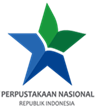 Full Text Finder
Fitur ini akan memberikan dan mengarahkan kita ke sumber artikel atau koleksi yang kita butuhkan baik terbuka maupun berbayar
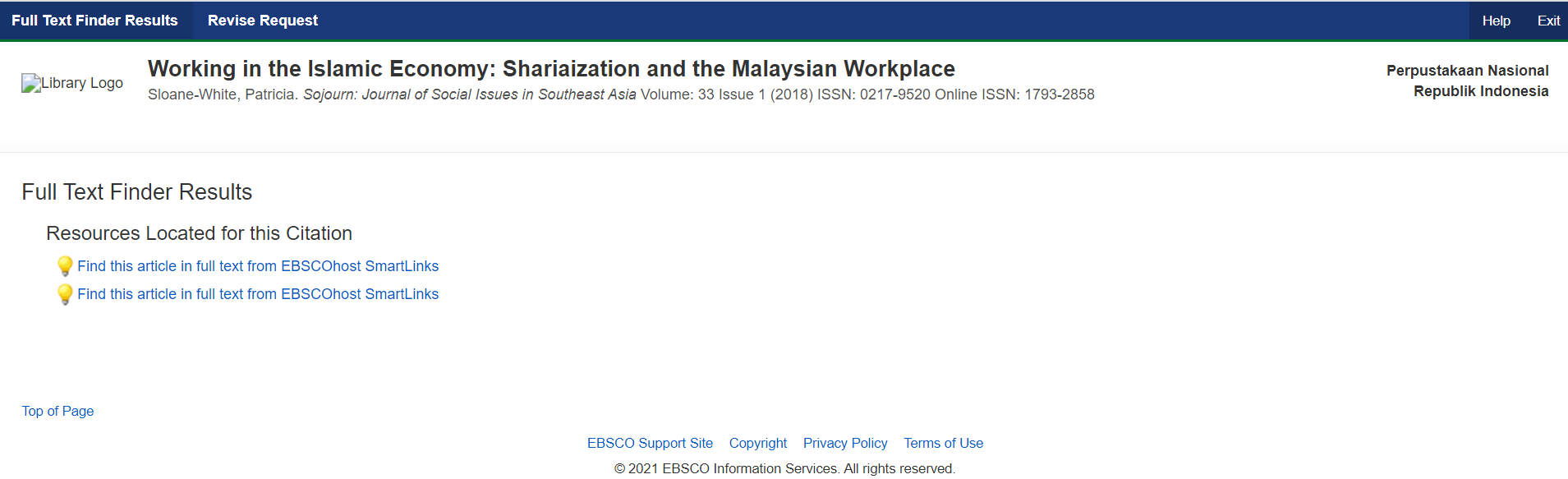 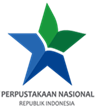 Citation
Kita bisa mendapatkan berbagai macam gaya sitasi sesuai dengan pedoman langsung di e-resources
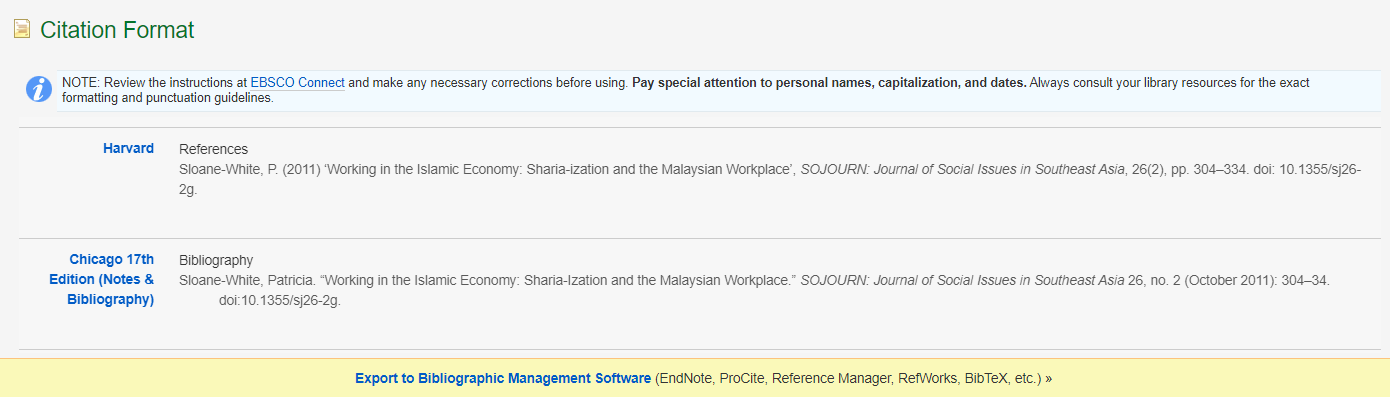 Selain itu juga kita bisa mengekspor format sitasi ke berbagai format dan reference manager
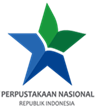 Export Manager
Selain sitasi dengan berbagai format secara otomatis, kita juga bisa mengekspor format sitasi ke berbagai format dan reference manager
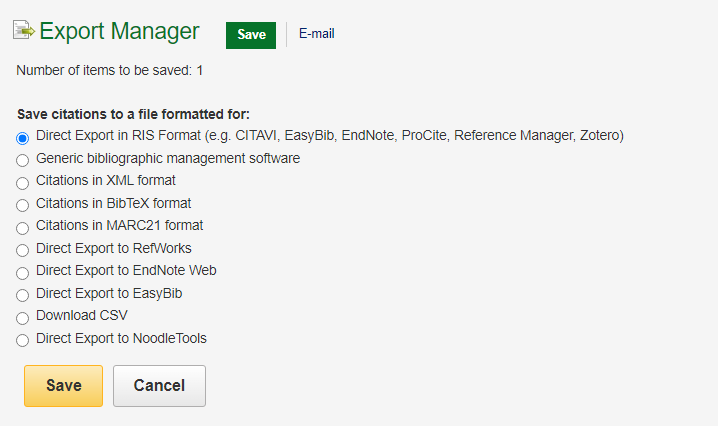 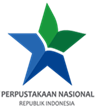 Save to Google Drive
Kita bisa menyimpan langsung artikel yang kita inginkan ke google drive yang dihubungkan dengan akun e-resources kita
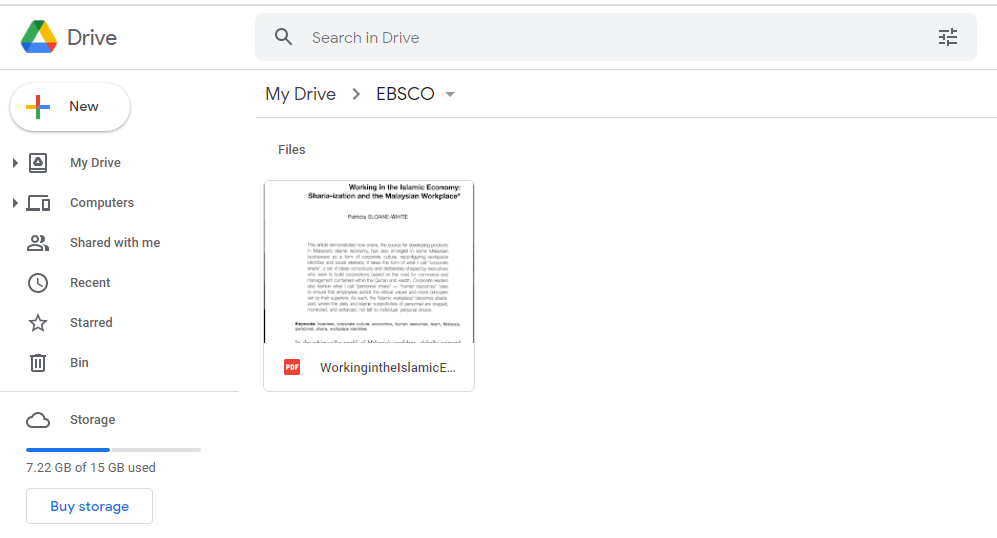 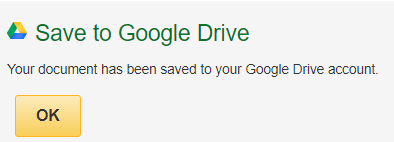 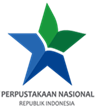 Kirim ke e-Mail
Jika kita bukan google user, kita bisa kirim artikel atau koleksi yang kita temukan di e-resources langsung ke email kita
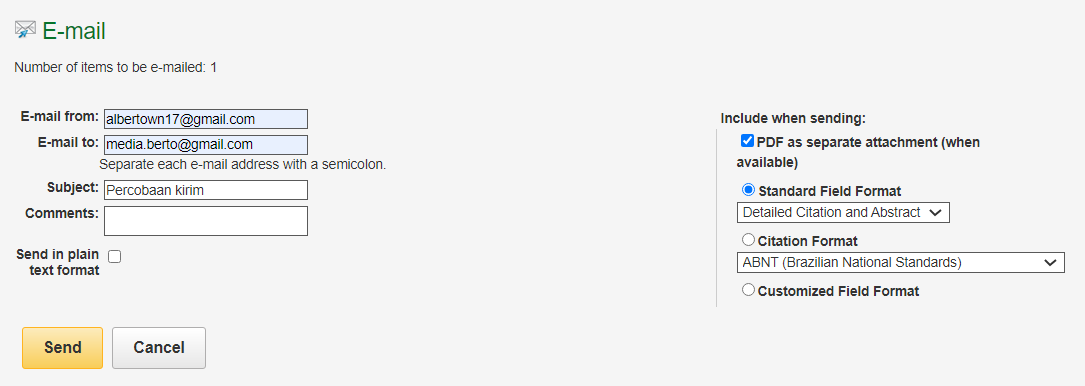 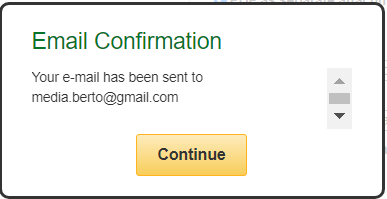 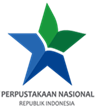 Sayonara!
The Last But Not Least
Praktekin Langsung Yuk!
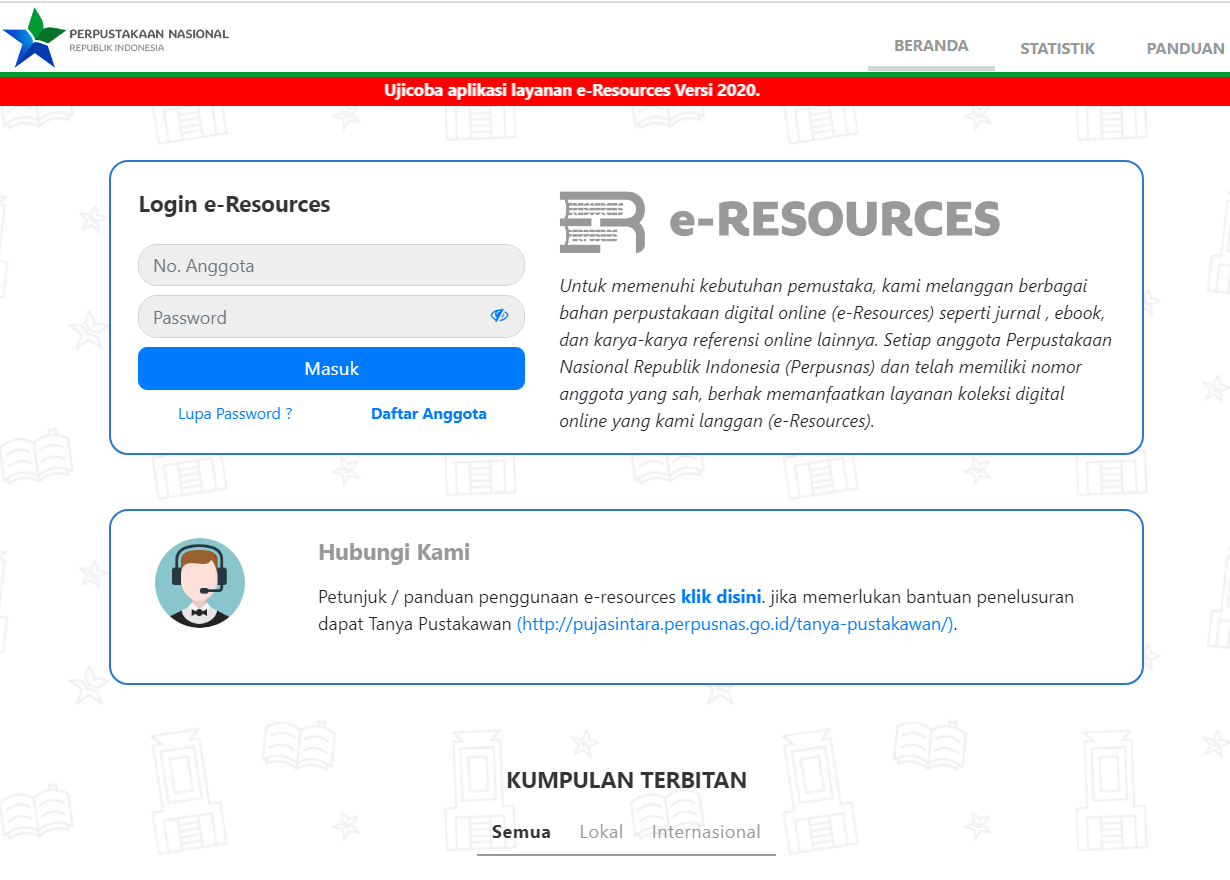 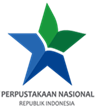 Kalo Masih Bingung Gimana?
Jika mengalami kendala dalam mengakses e-resources atau membutuhkan bantuan untuk mengunduh dan menelusur koleksi di e-resources, bisa manfaatkan Tanya Pustakawan
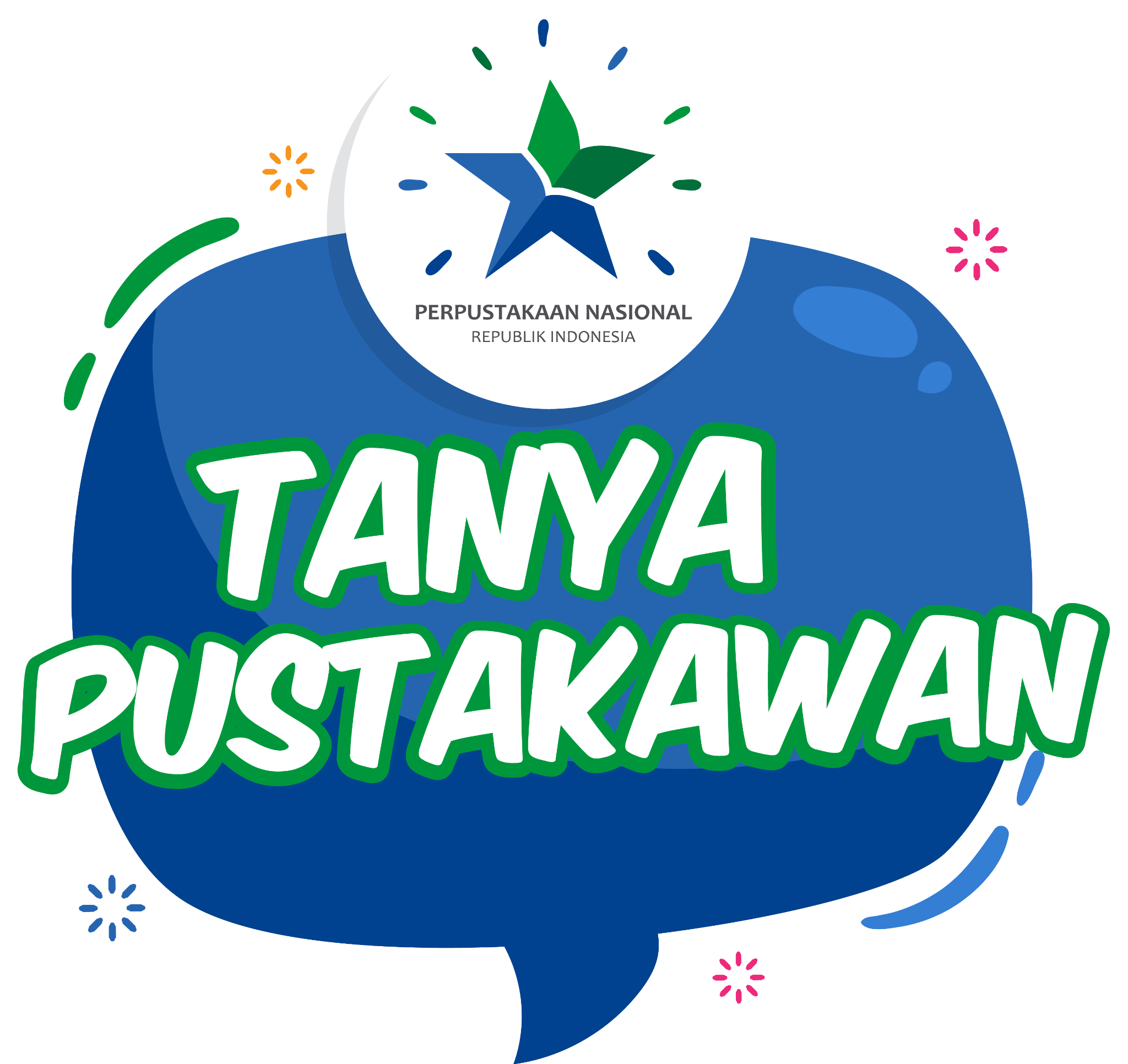 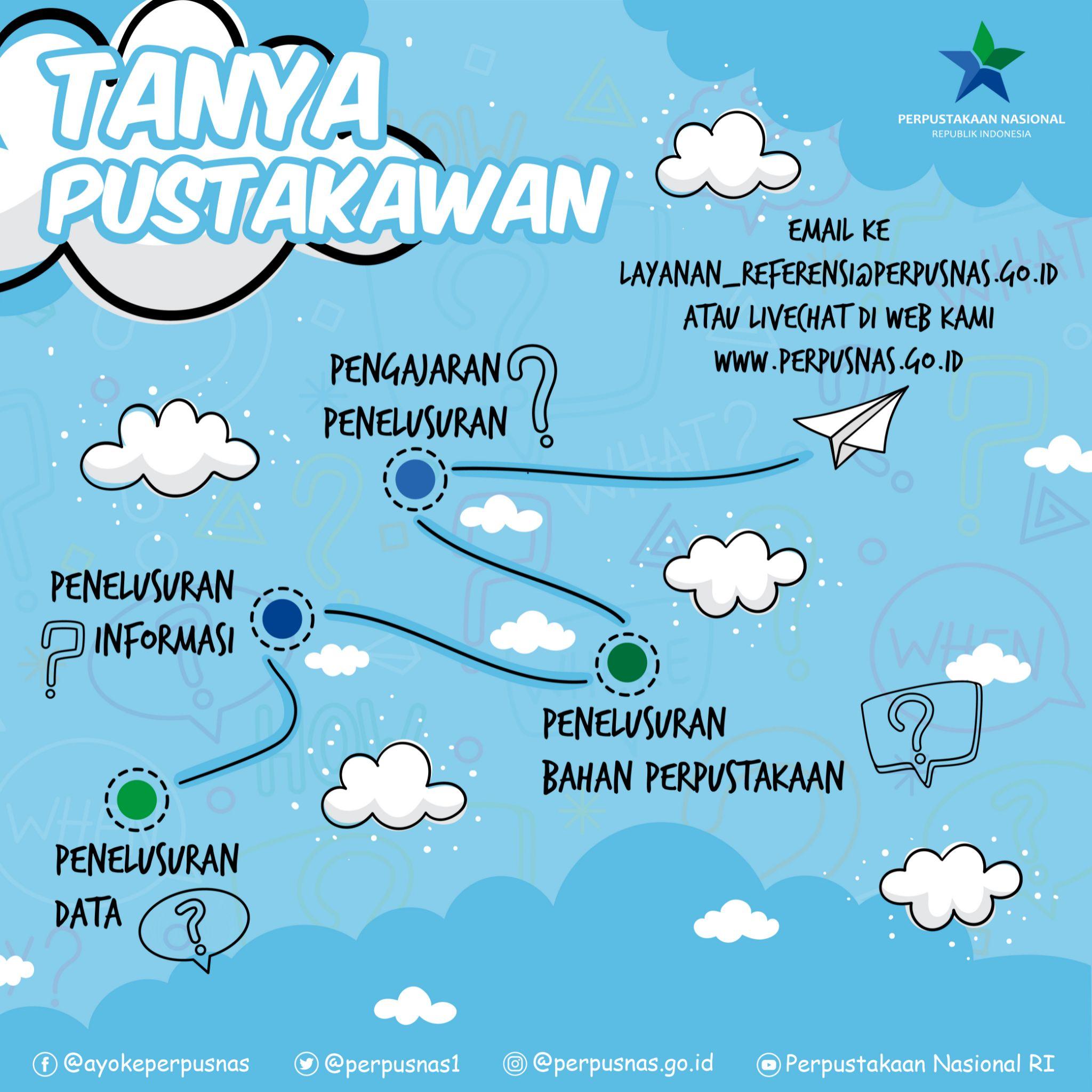 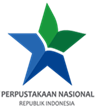 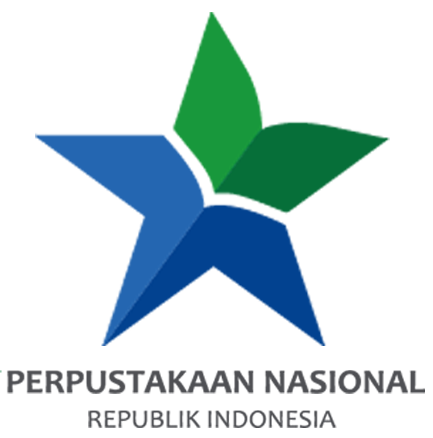 Terima
Kasih